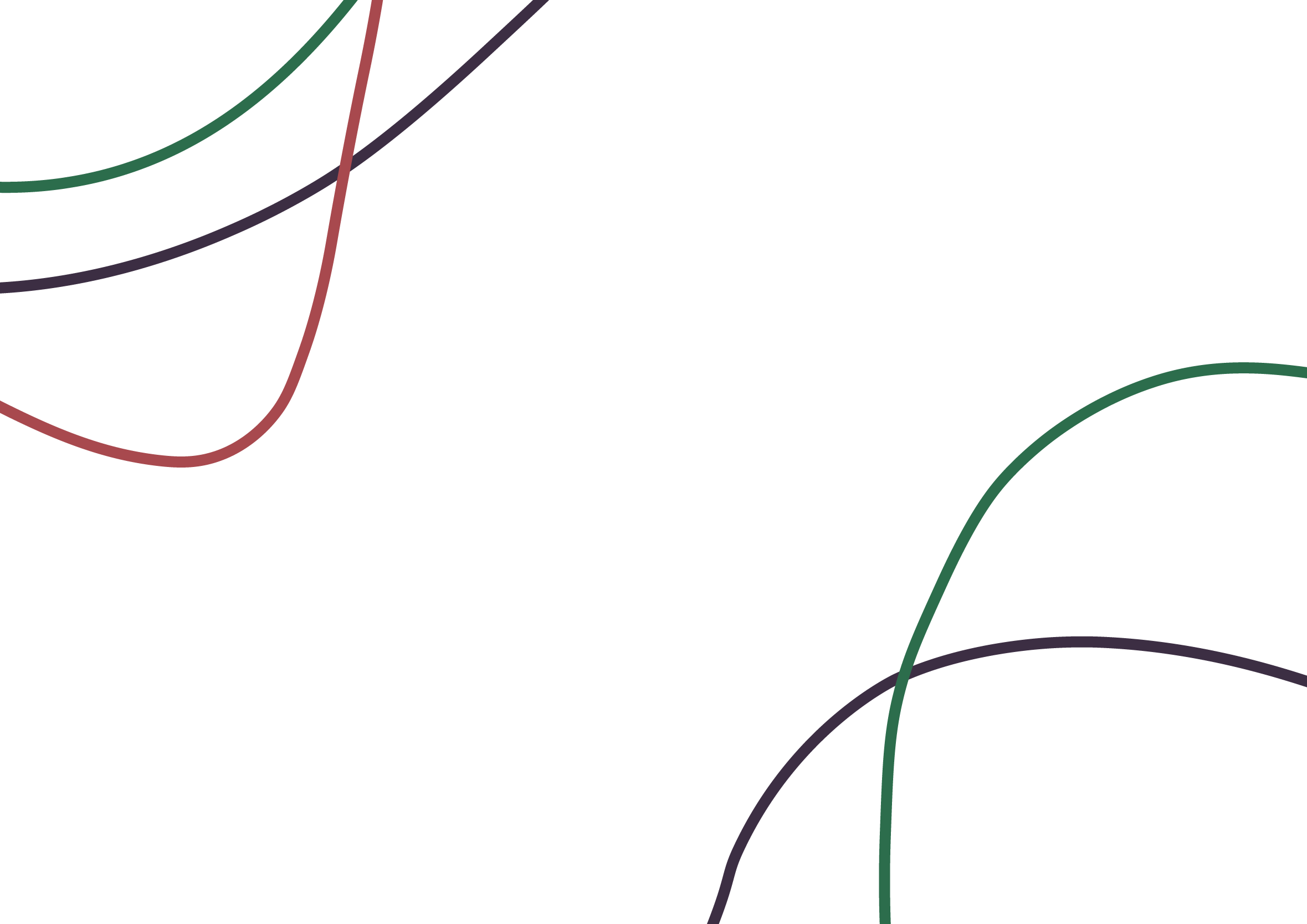 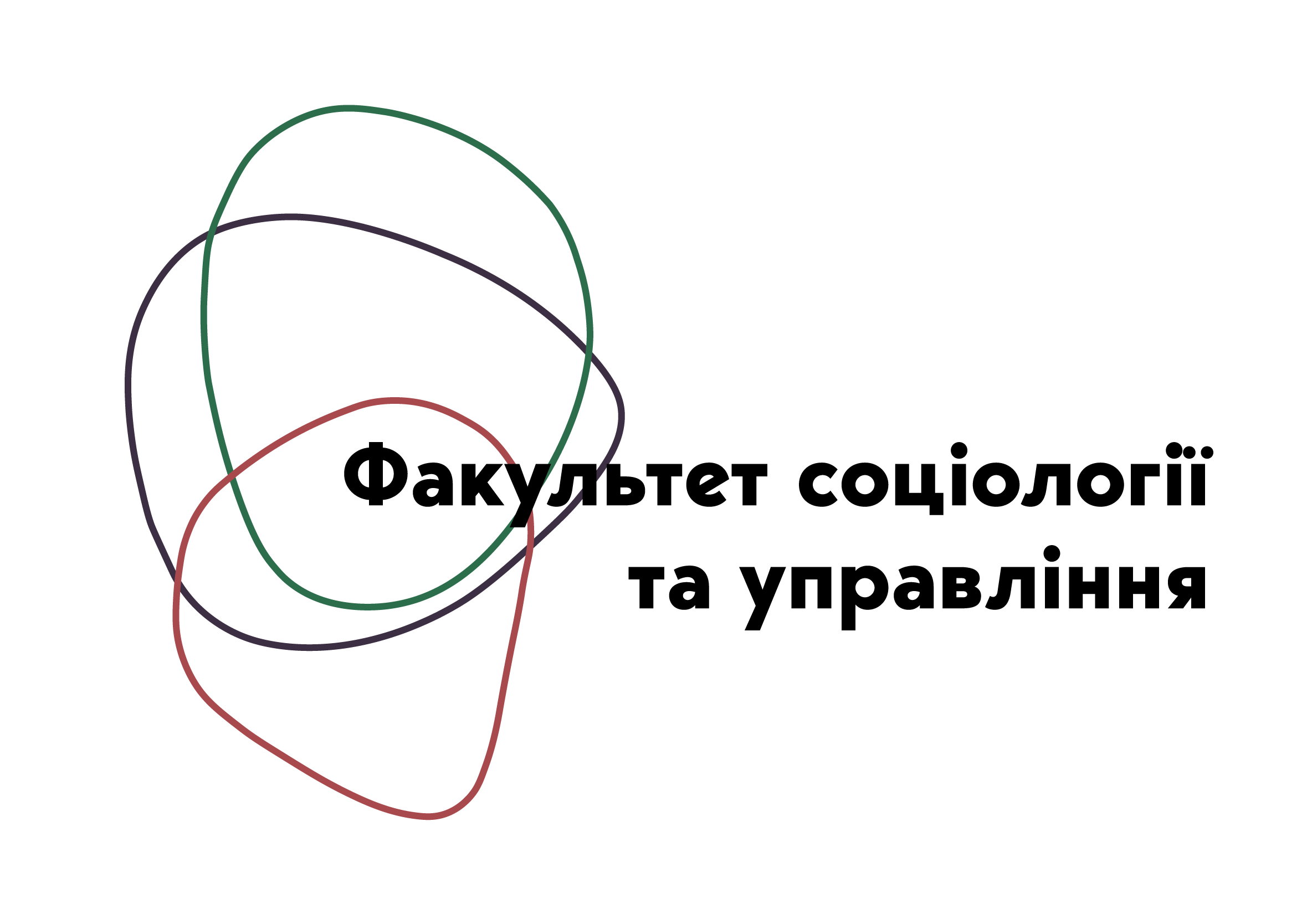 Соціологія містаЛекція 2.Історія становлення соціології міста
Розробник курсу: к.соц.н., 
доцент кафедри соціології
Пилипенко Яна Сергіївна
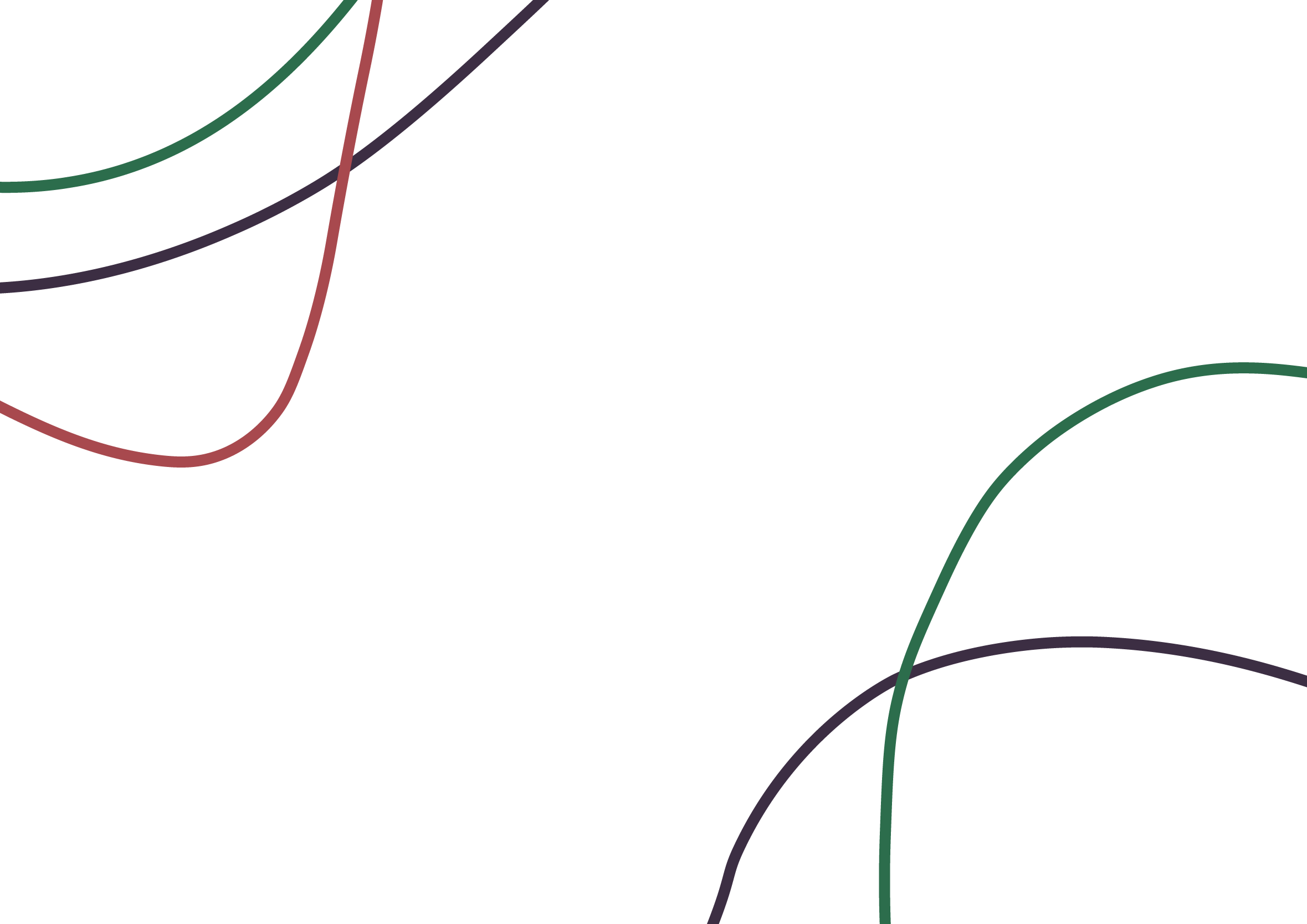 Протосоціологія міста
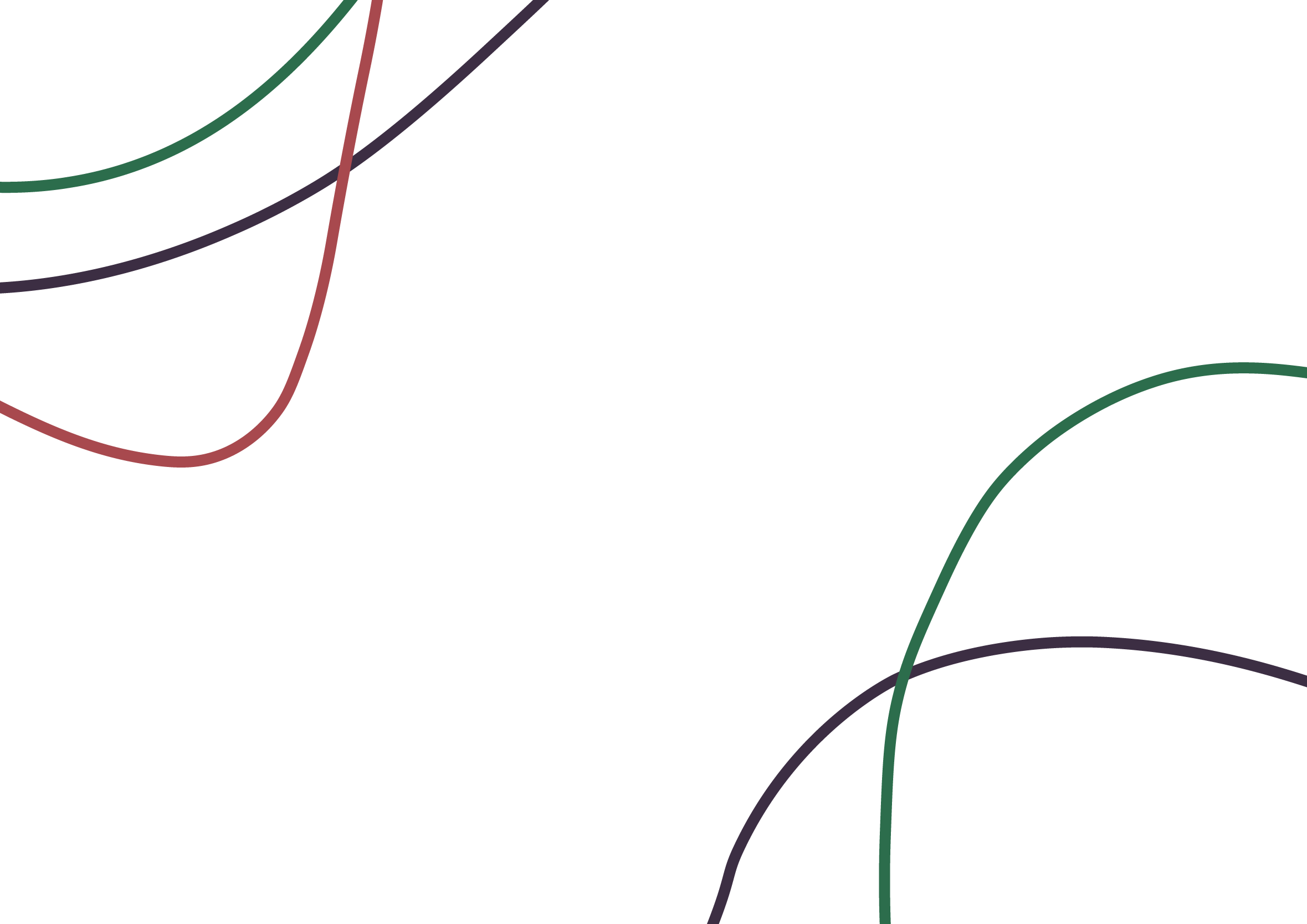 Передумови формування соціології міста
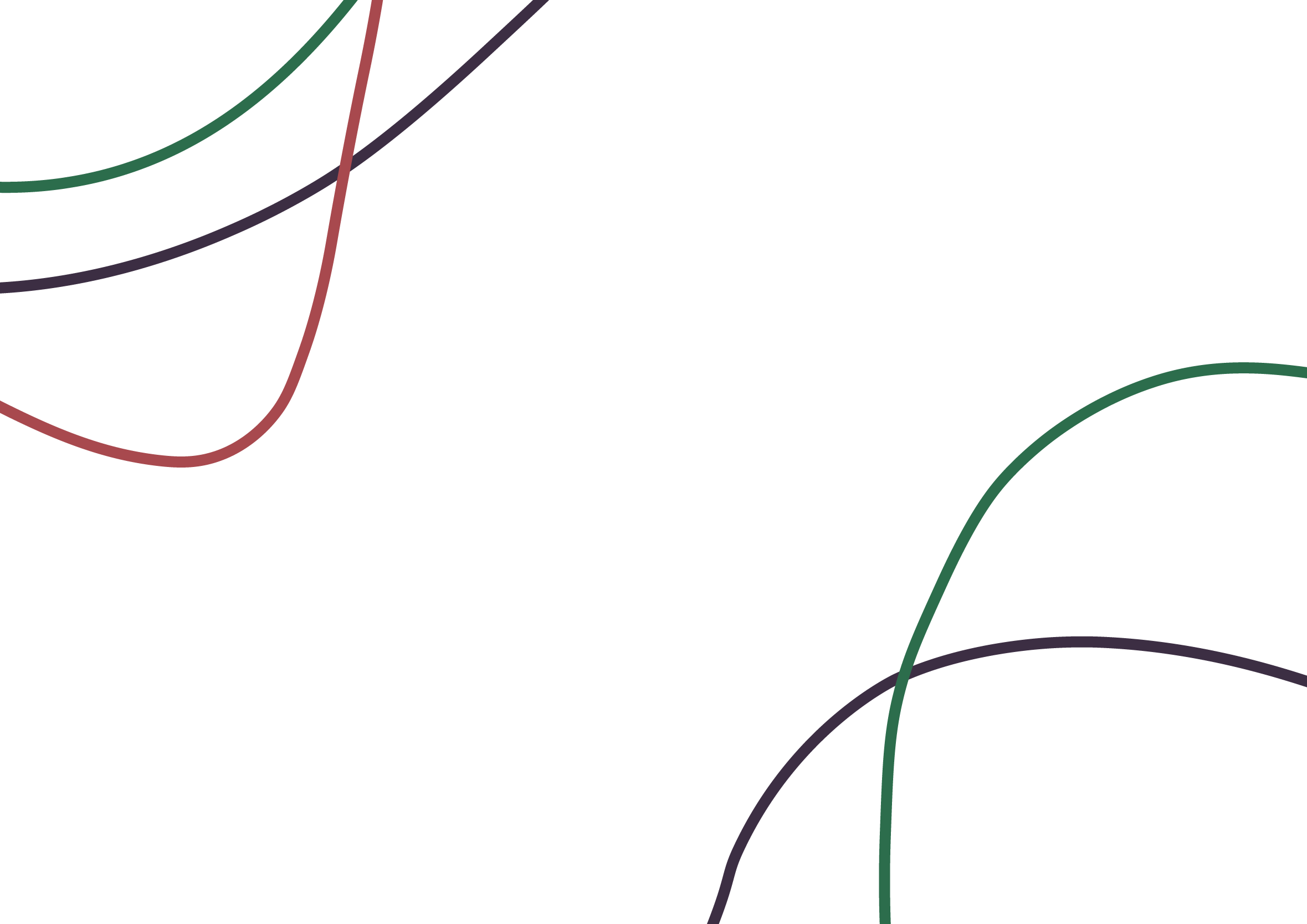 Передумови формування соціології міста (продовження)
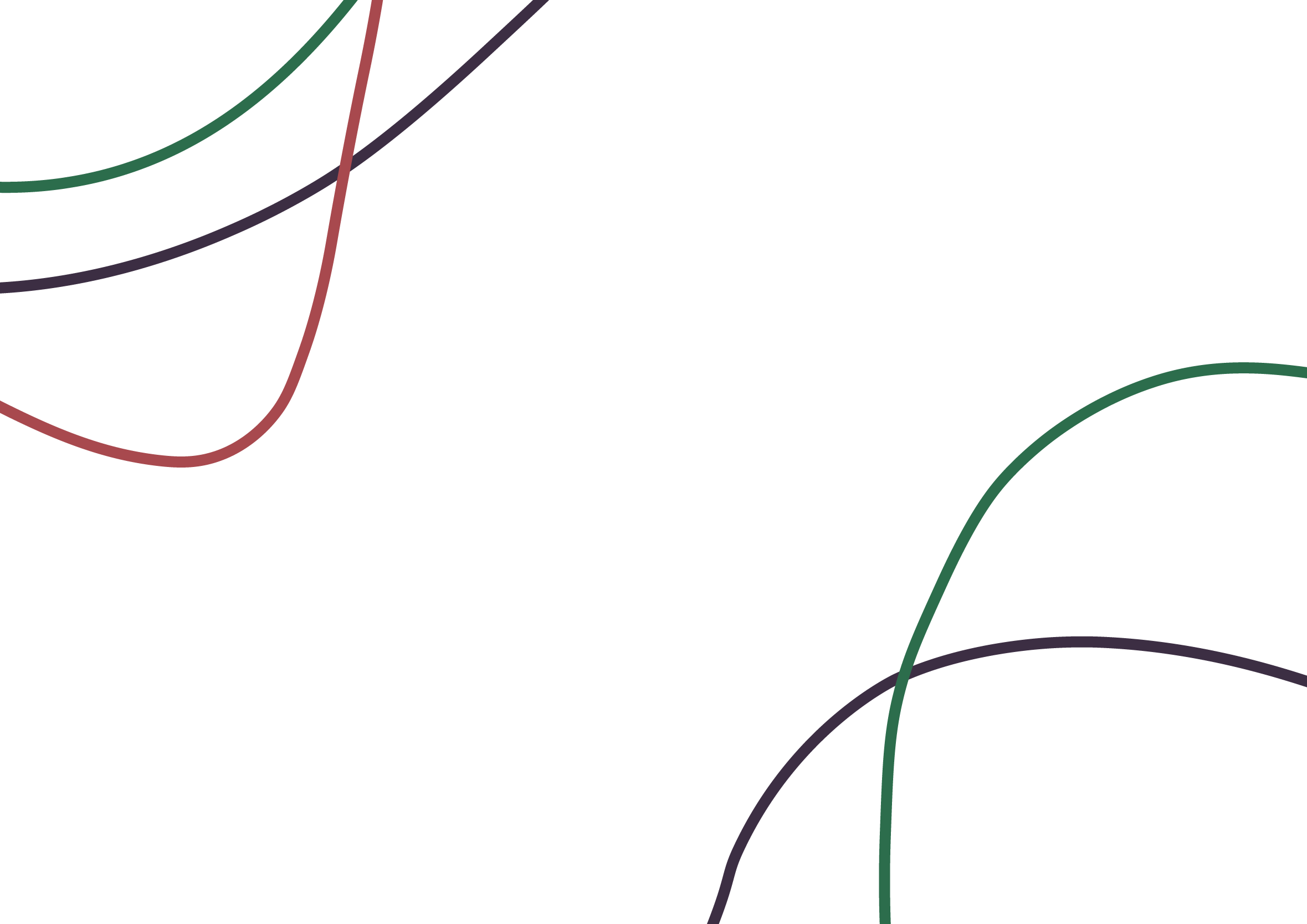 Для К. Маркса і Ф. Енгельса індустріальне місто - відображення сутнісних рис капіталістичного способу виробництва. 
Місто - це центр нового поділу праці, нових технологій та організації виробництва, представлений поділом на два домінуючих класу: буржуазію і пролетаріат. Міста стають ареною класових конфліктів
Роль класичної соціології
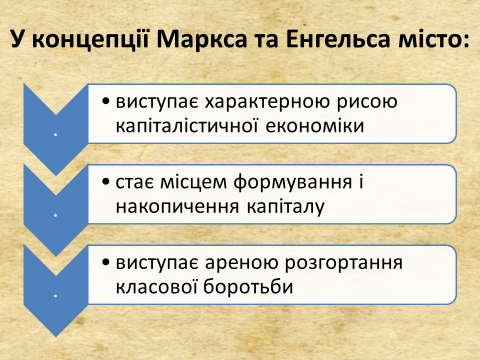 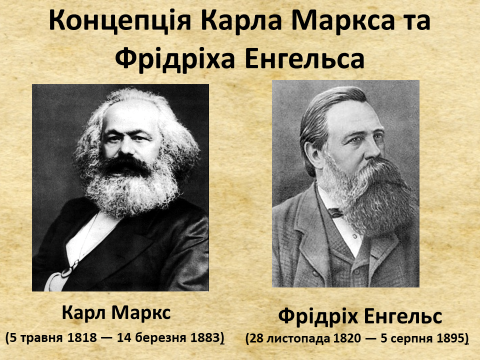 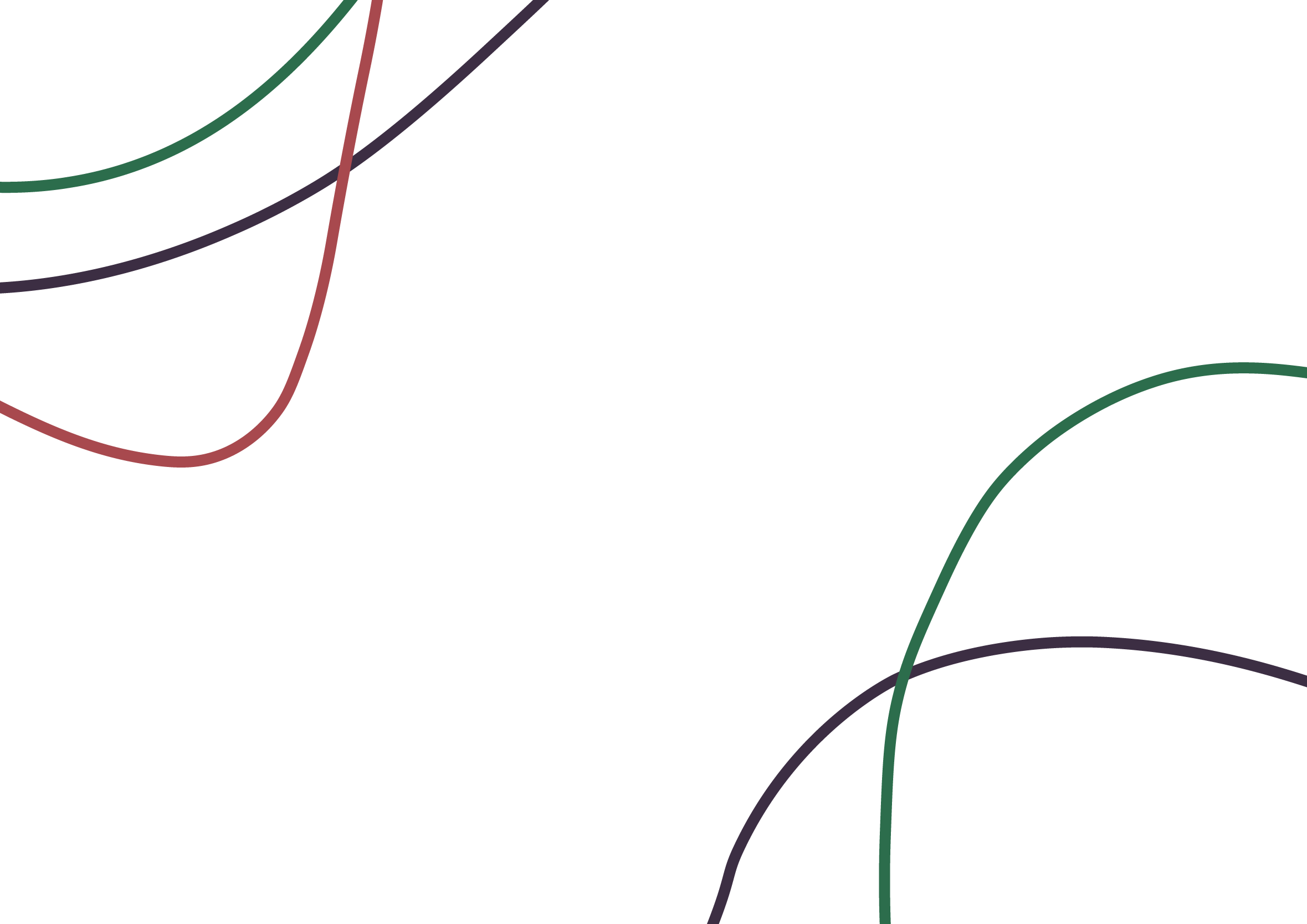 Роль класичної соціології
Еміль Дюркгейм: Досліджував вплив урбанізації на суспільство через концепцію соціальної солідарності. 
Він розрізняв механічну та органічну солідарність, зазначаючи, що міста сприяють переходу до органічної солідарності, де індивіди взаємозалежні через поділ праці. 
Також розглядав проблему аномії – стану безнормності, що виникає в умовах швидких соціальних змін.
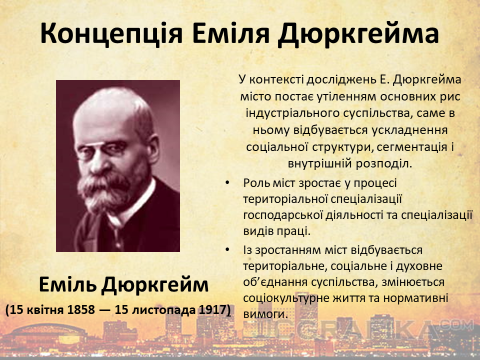 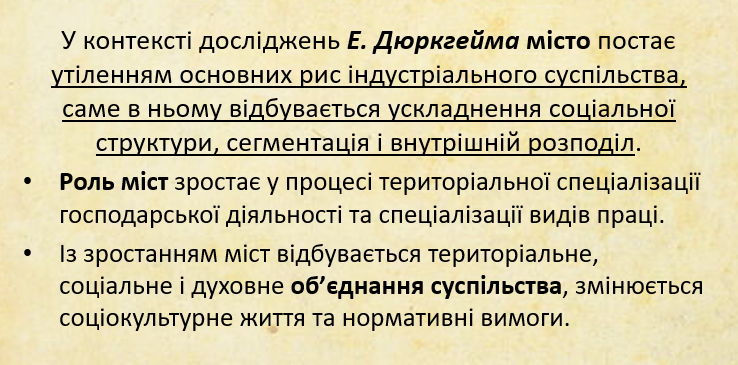 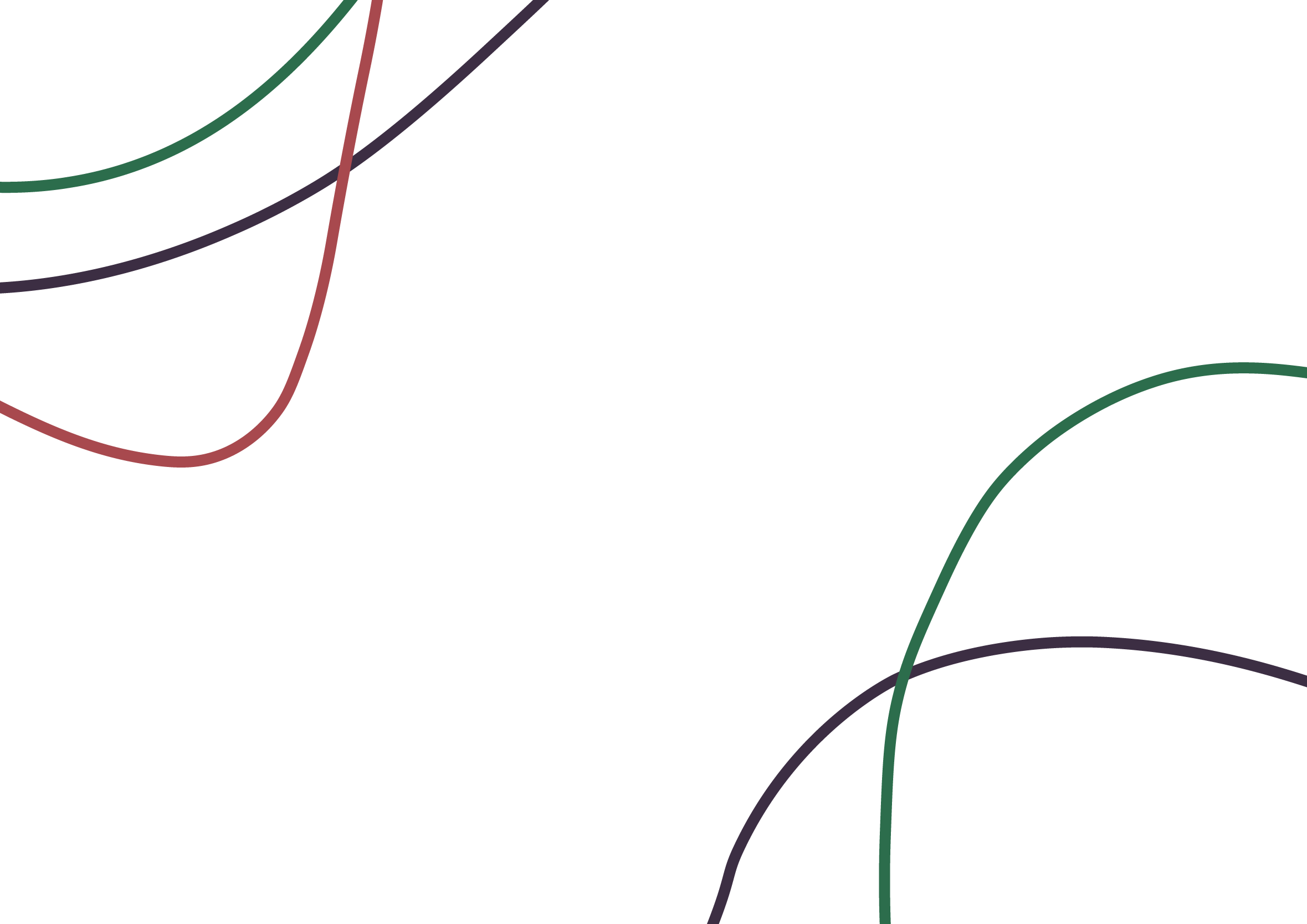 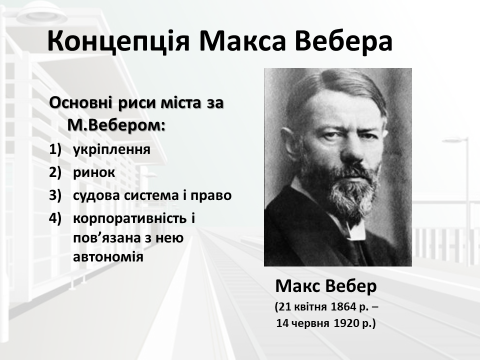 Роль класичної соціології
Макс Вебер: Аналізував місто як осередок економічної та політичної влади. 
Вебер вважав місто унікальною соціальною формацією, яка має автономію та розвинену адміністративну структуру. 
Він розглядав місто як місце розвитку бюрократії та капіталістичної економіки, наголошуючи на його раціоналізації та секуляризації.
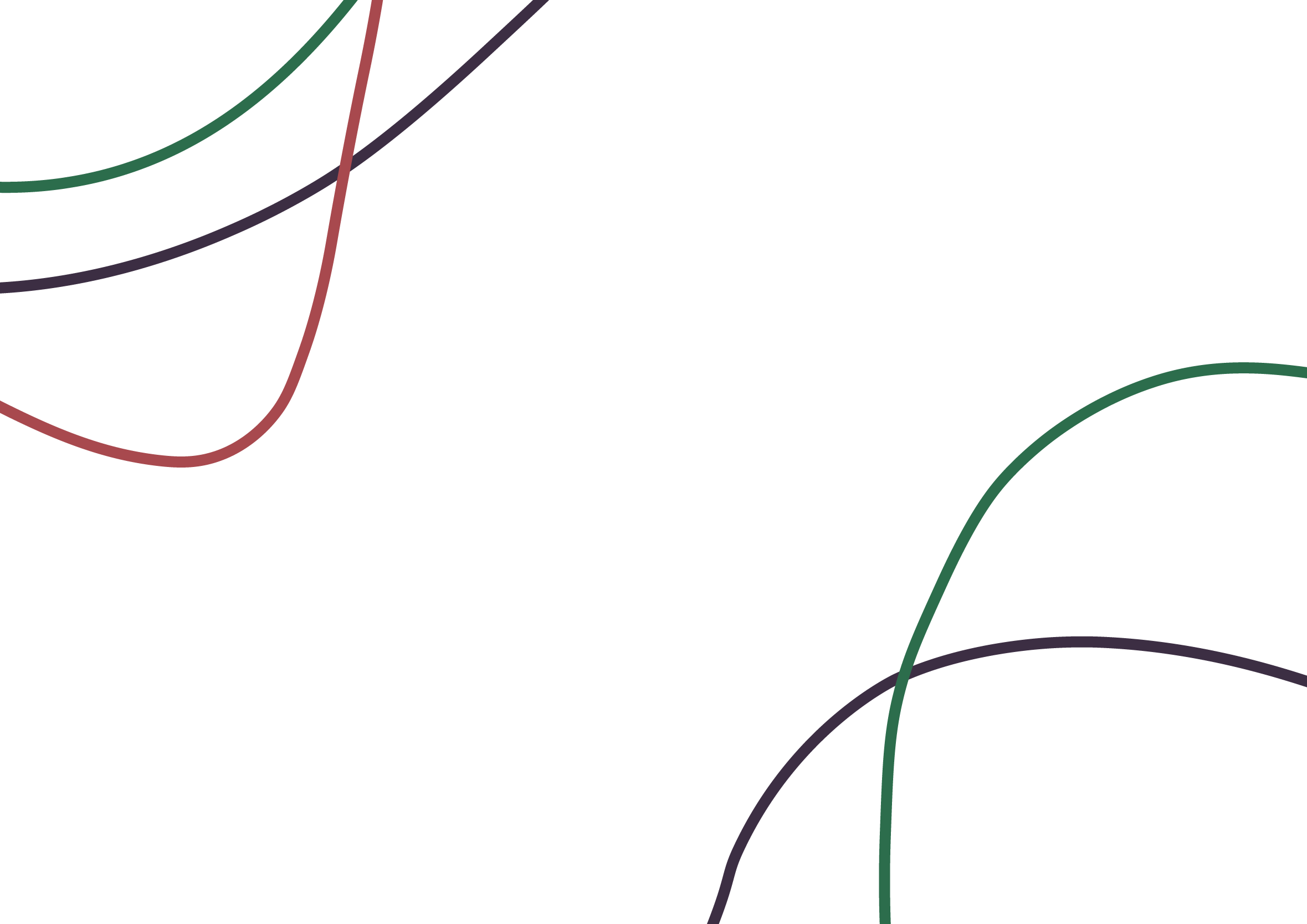 М. Вебер визначав місто як велике поселення, в якому:
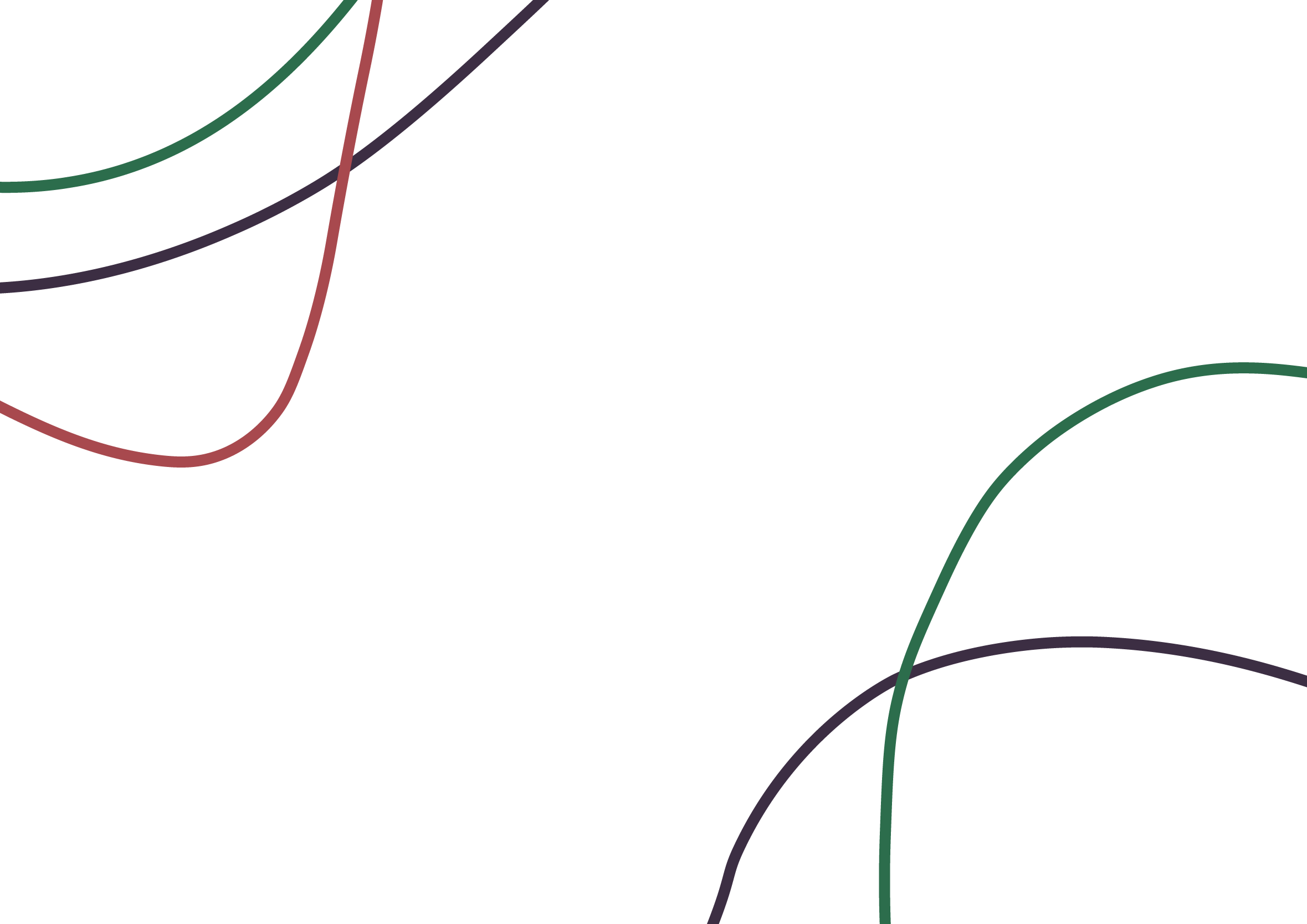 Роль класичної соціології
Фердинанд Тьонніс зазначав, що поняття спільнота відповідає сільському способу життя, а суспільство — міському. 
Основні відмінності між ними полягають у тому, що:
 в селі люди живуть відповідно до своїх общинних обов'язків, тоді як місто ґрунтується на прагненні до особистої вигоди;
село ґрунтується на традиційних звичаях, а місто — на формальних законах;
 для села властивий розподіл праці за статево-віковими ознаками, для міста — на професійно-кваліфікаційній основі, пов'язаній з освітою і досвідом роботи.
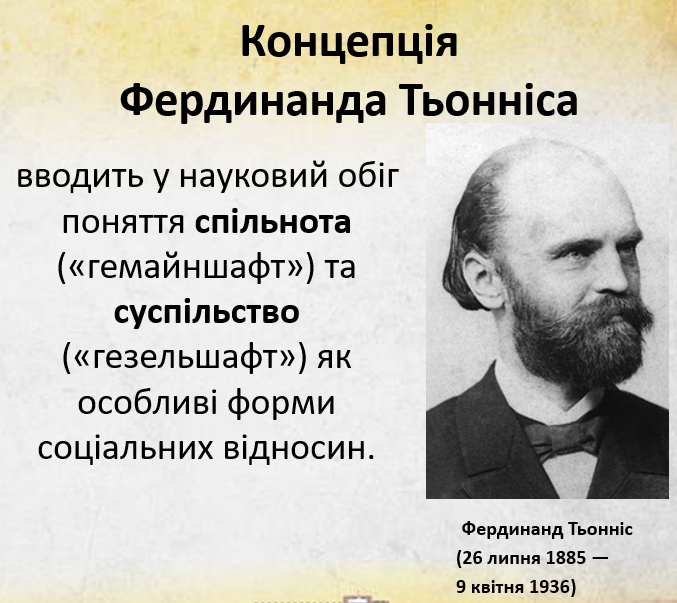 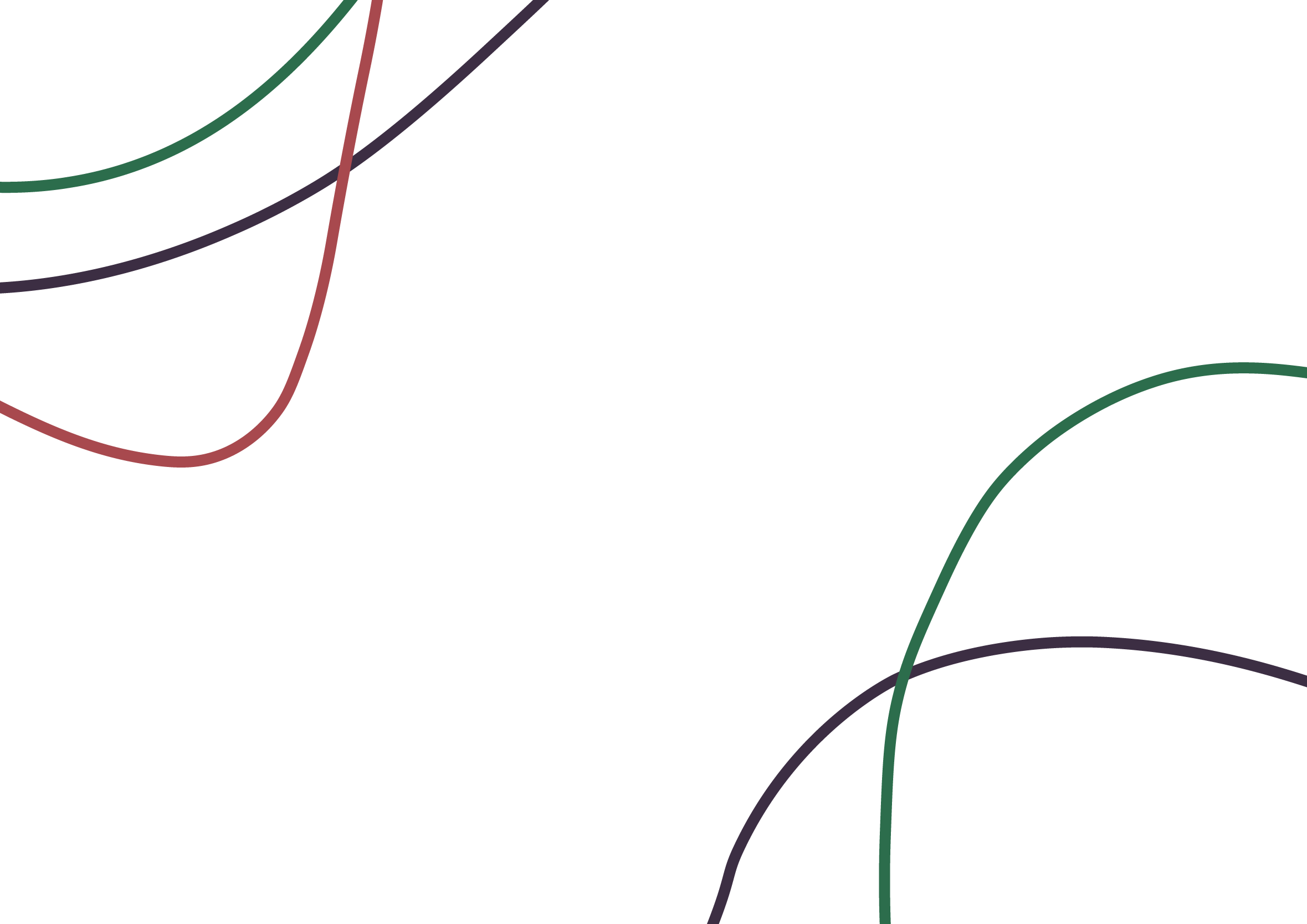 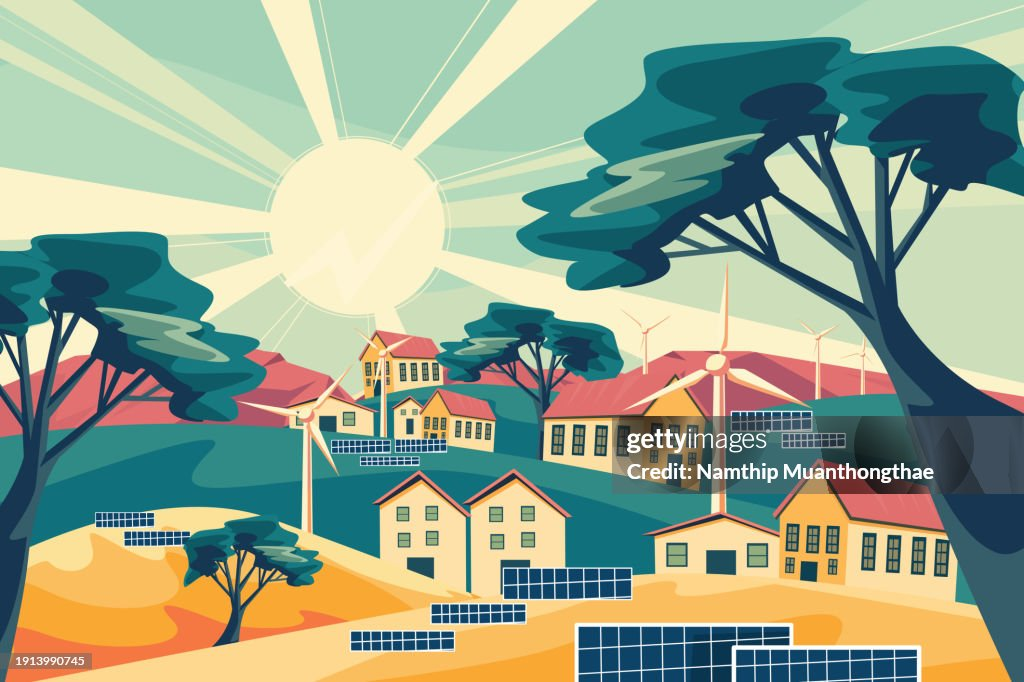 Наскільки на вашу думку є актуальними твердження Ф.Тьонніса для сучасного українського суспільства?
село - общинні обов'язкі, місто - особиста вигода
село - традиційні звичаї, місто — формальні закони;
село - розподіл праці за статево-віковими ознаками, місто — на професійно-кваліфікаційній основі
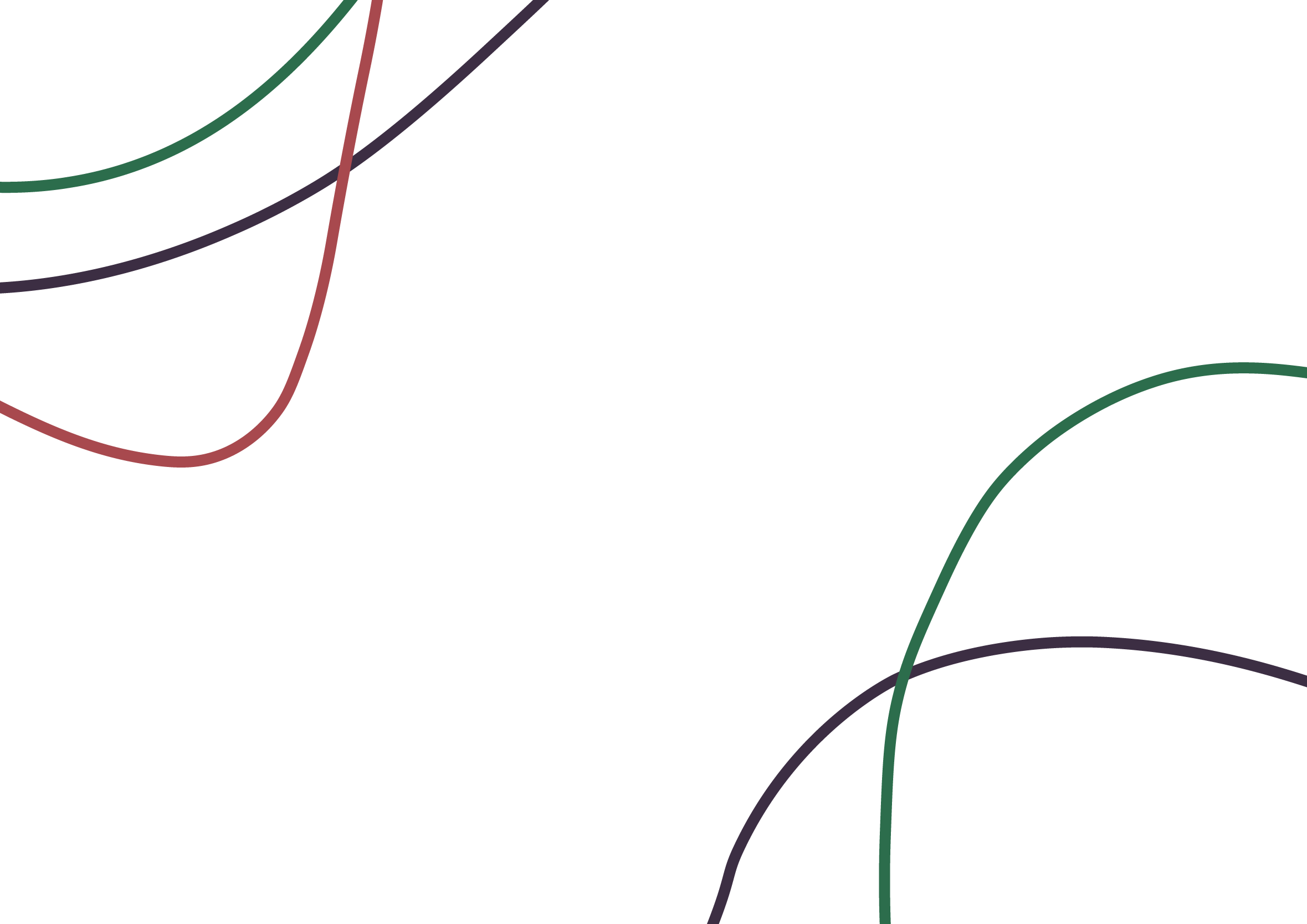 Чиказька школа соціології
Роберт Е. Парк організував перший в США центр міських досліджень. 
В основу своєї теорії він заклав відмінності двох груп факторів, що впливають на міську екологію: біотичних і культурних. 
У 1916 р. Парк публікує роботу «Місто: пропозиції з вивчення людської поведінки в міському оточенні», де формулює дослідницьку програму для міських екологів на десятиліття вперед. Саме йому належить заслуга нового напрямку соціологічної теорії як «екологія міста»
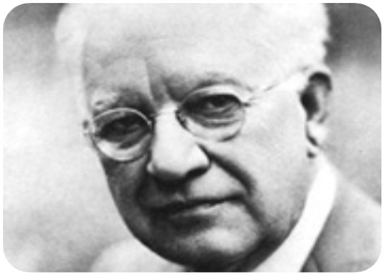 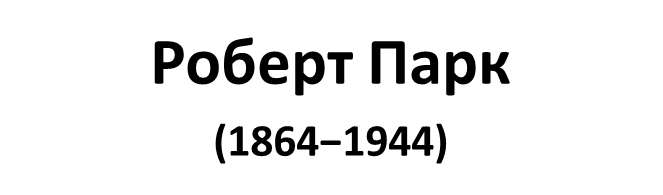 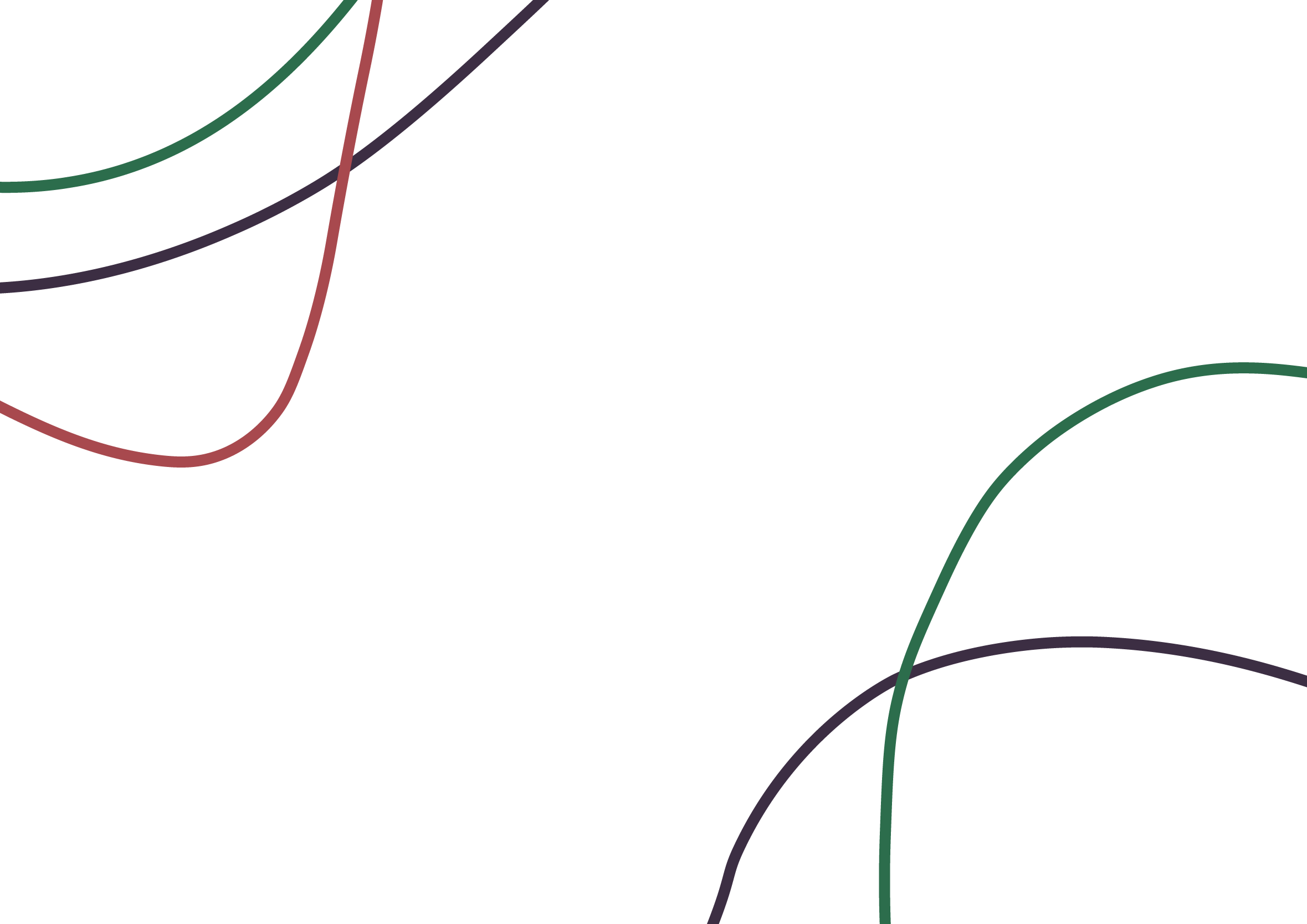 Чиказька школа соціології
Соціально-просторова організація міста, на думку автора теорії, являє собою систему концентричних кіл, що мов кільця виникають навколо міського ядра - центрального району міста. 

Кожна міська зона відрізняється типом забудови, економічними функціями, а також соціальним та професійним складом населення
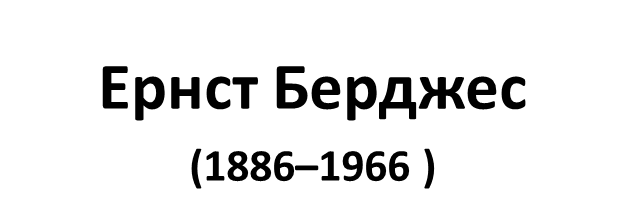 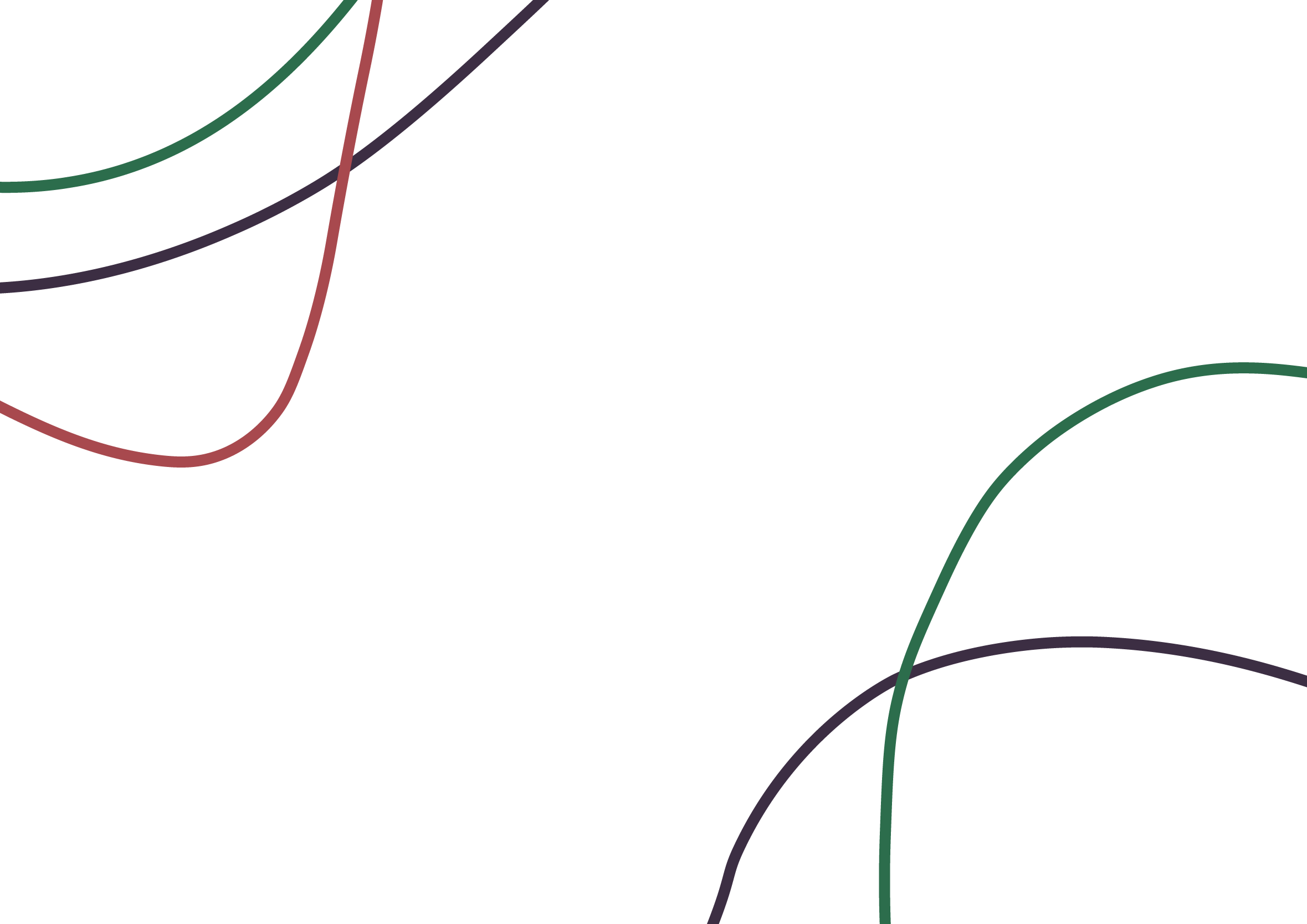 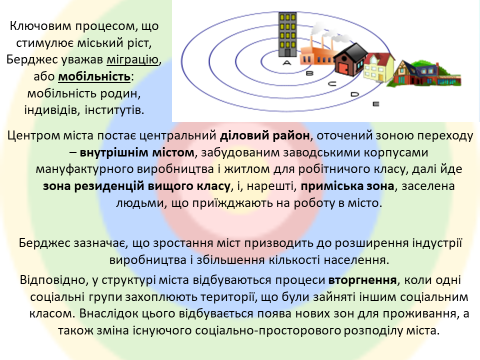 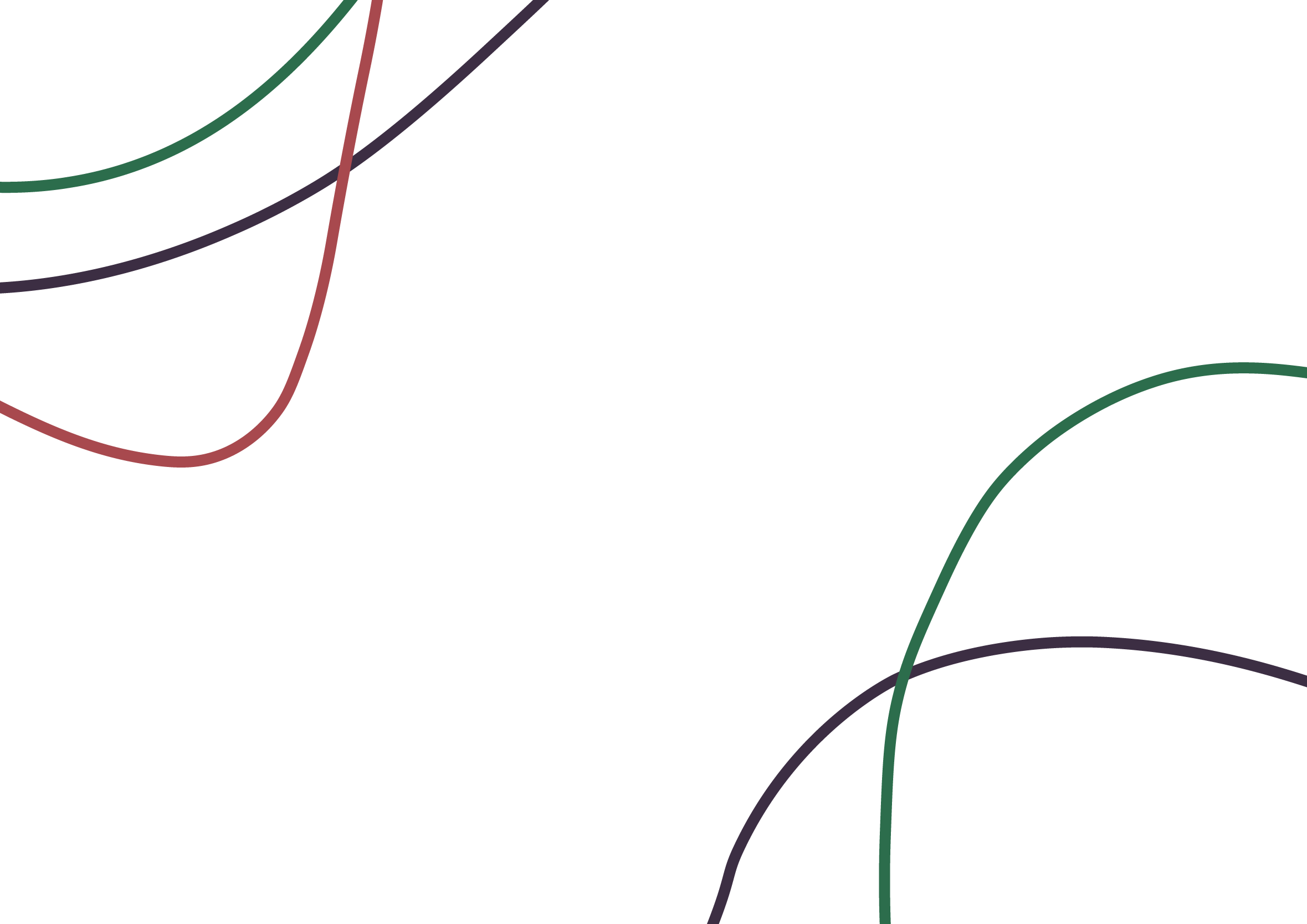 Луїс Вірт розглядає психологічні та поведінкові наслідки життя людей у містах. 
Вірт виділяє три характеристики міста: розмір населення, щільність і різнорідність населення 
Наприкінці 30-х років, проводячи дослідження він висунув поняття міського способу життя
Міський спосіб життя протиставляв традиційного укладу життя сільської громади. 
Вважав, що спілкування городян носить поверхневий, формальний, анонімний характер.
Чиказька школа соціології
Луїс Вірт
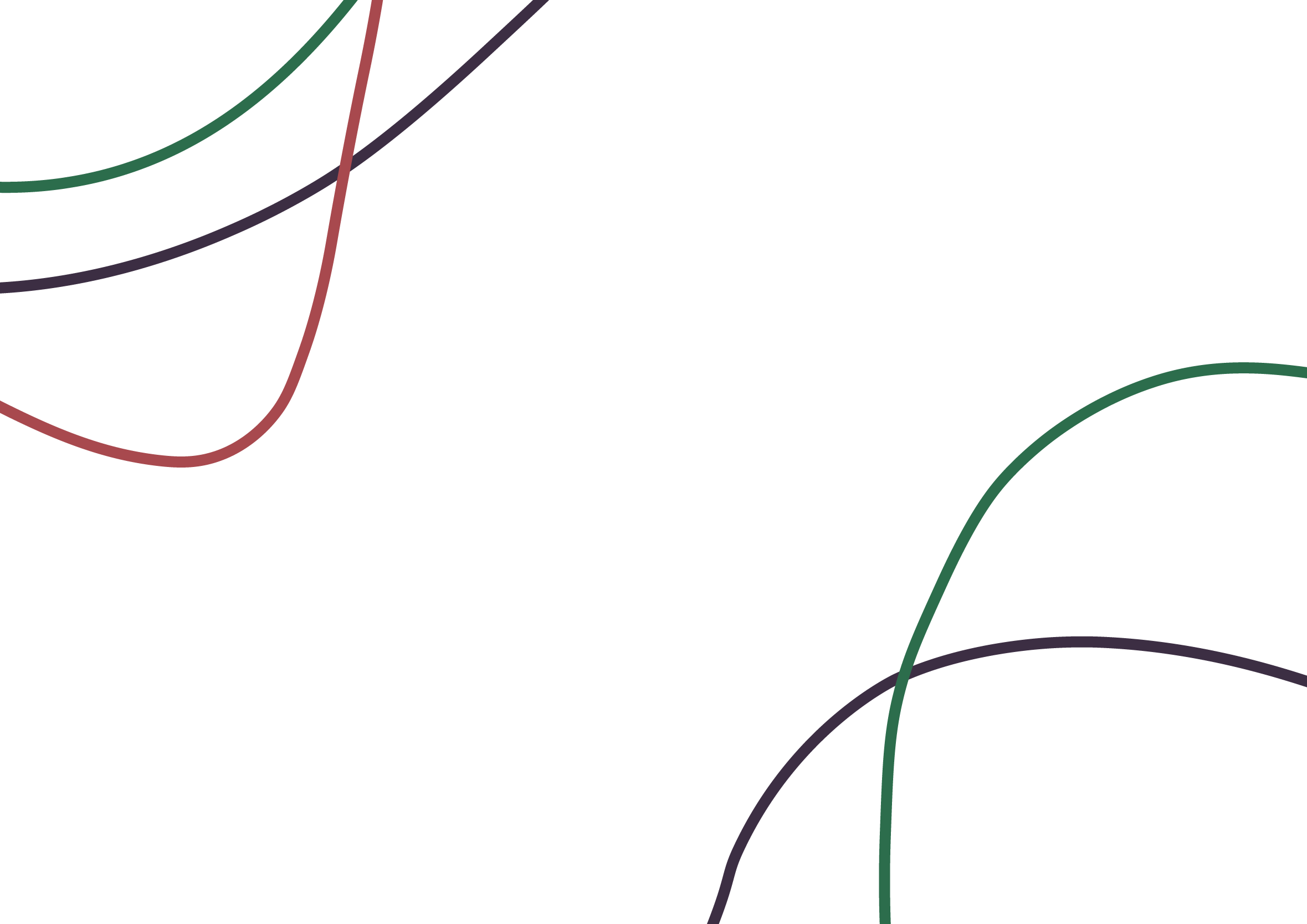 Європейські підходи до аналізу міста
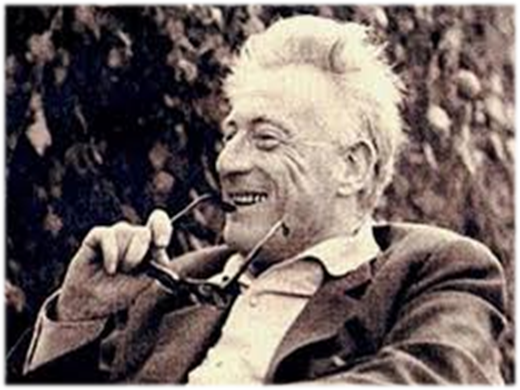 Анрі Лефевр: Запропонував концепцію «права на місто», яка передбачає, що всі мешканці міста повинні мати право брати участь у його плануванні та користуватися його простором. 
Він критикував капіталістичний міський простір за сприяння соціальній нерівності та відчуженню мешканців від процесів управління містом.
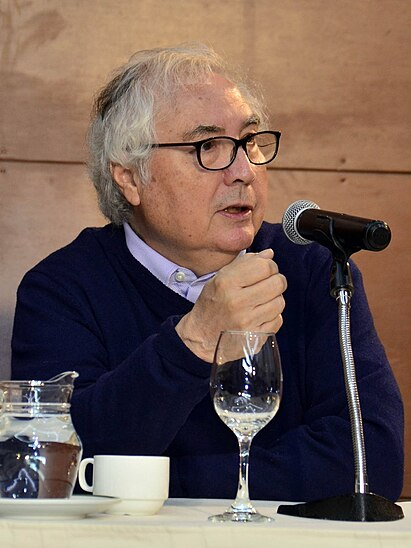 Мануель Кастельс: Аналізував місто як арену соціальних рухів, підкреслюючи, що урбанізація є не лише економічним, а й політичним процесом. Він вважав, що місто формується через боротьбу різних соціальних груп за простір і ресурси.
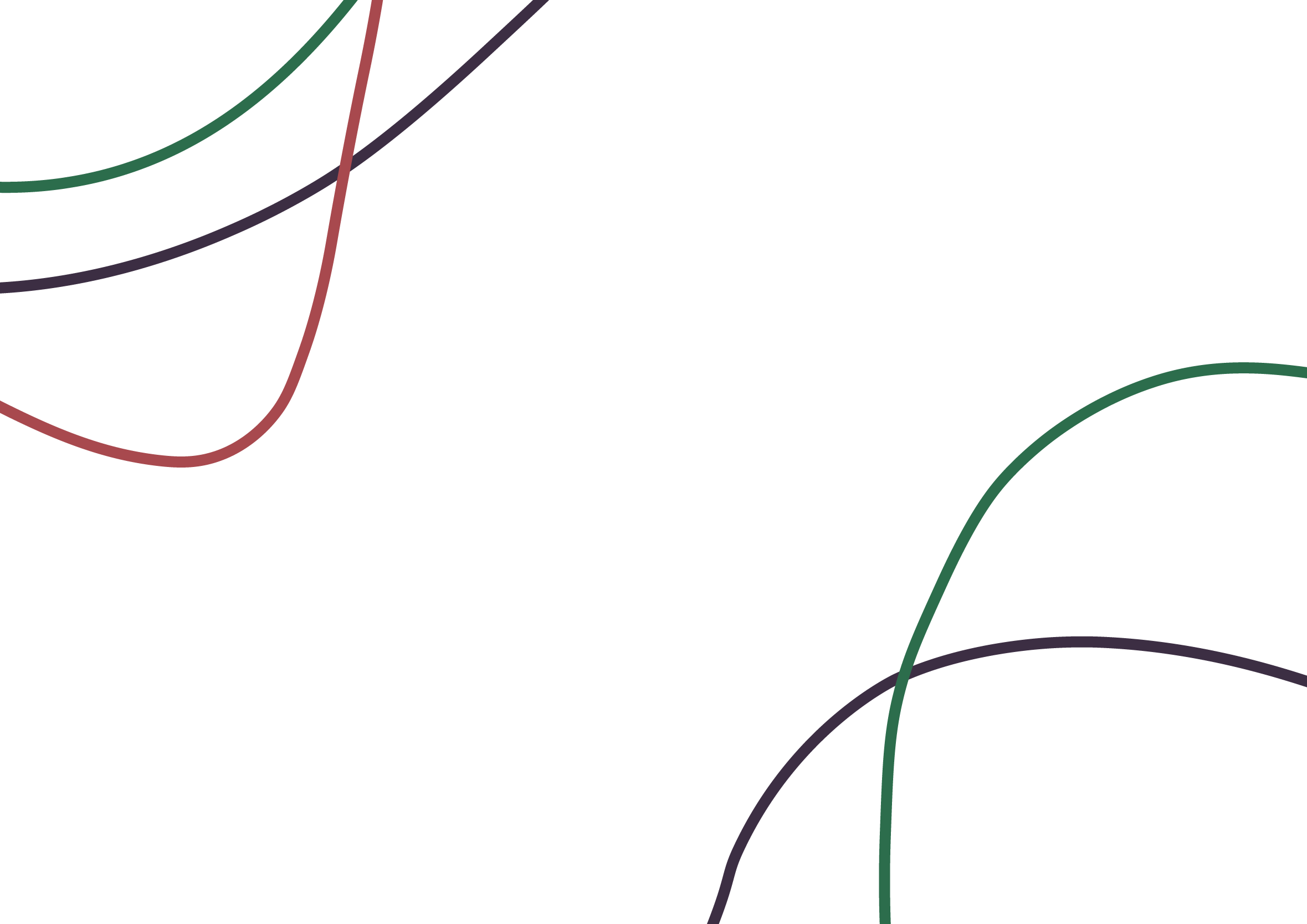 Сучасні тенденції у соціології міста
ДЯКУЮ ЗА УВАГУ!
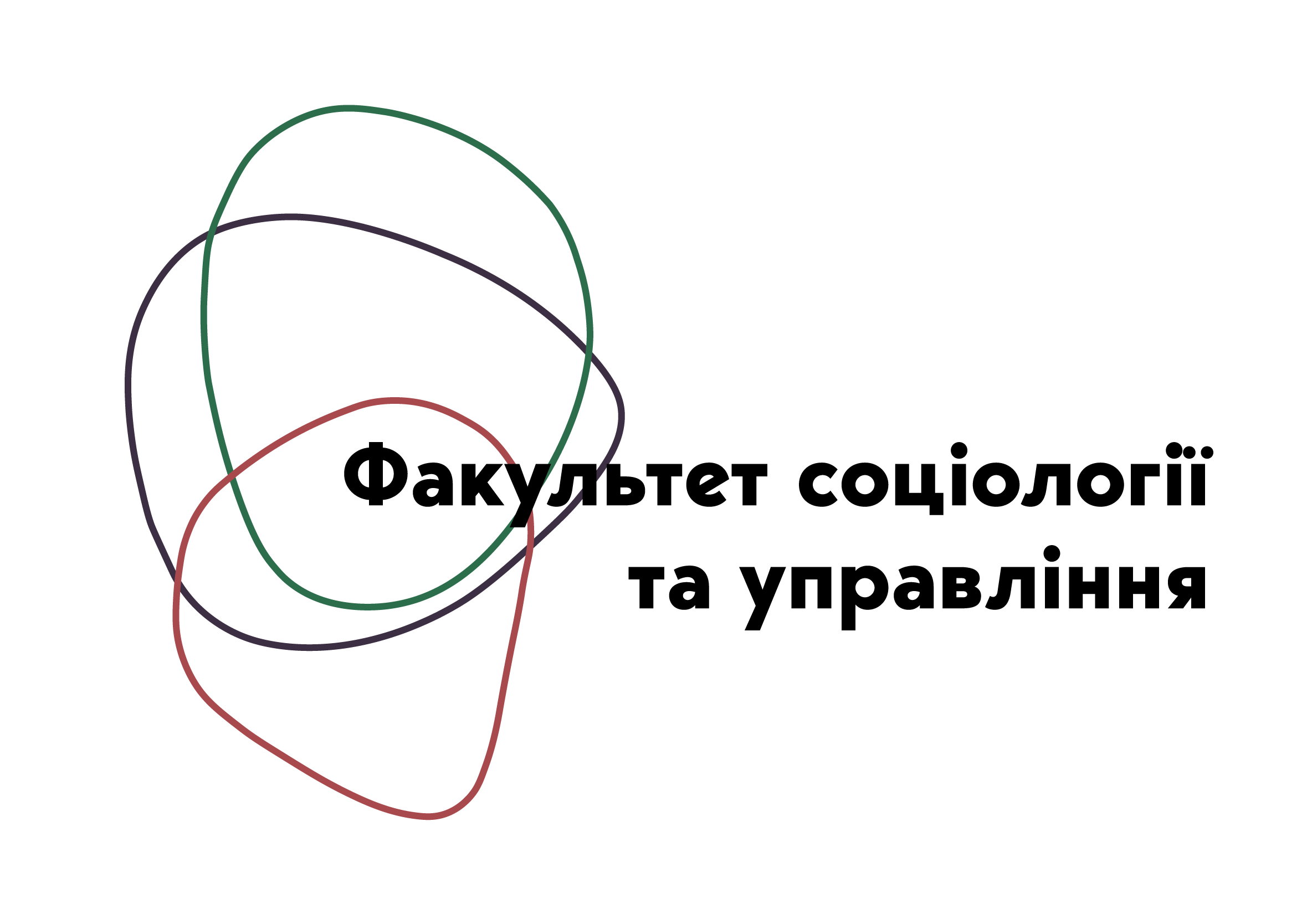 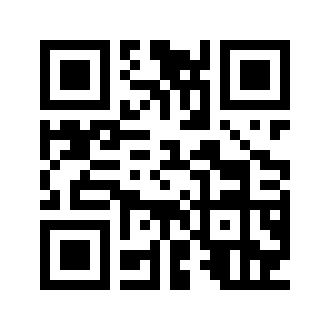 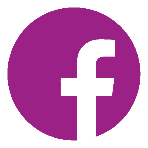 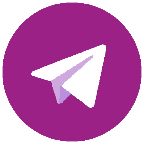 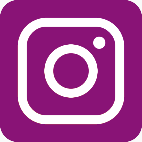 @fsu_znu